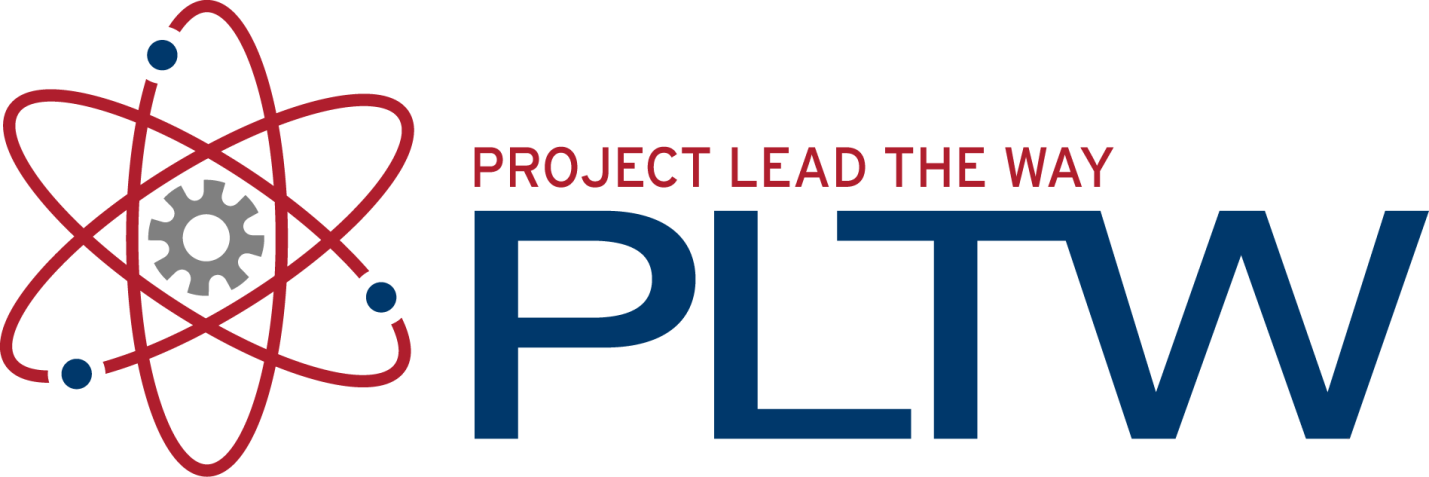 Activity 1.1.1a Simple Machines
Calculating Mechanical Advantage
Principles of Engineering
© 2012 Project Lead The Way, Inc.
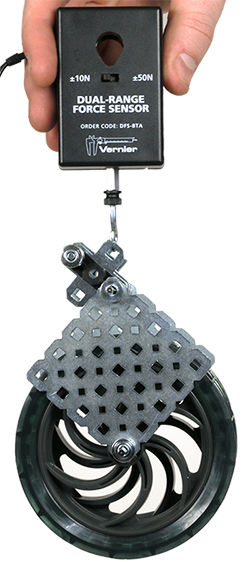 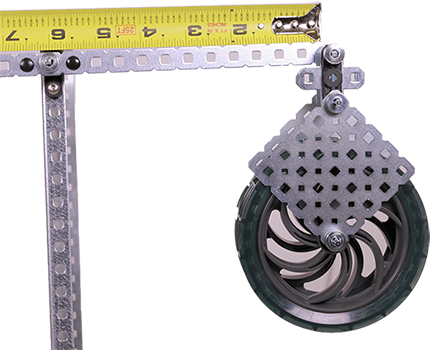 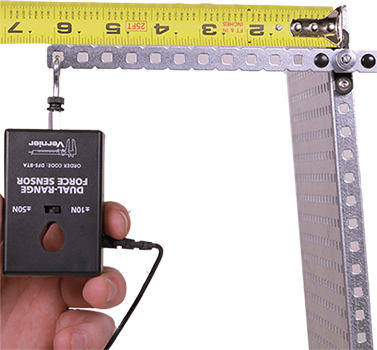 Measure distances
Measure resistance
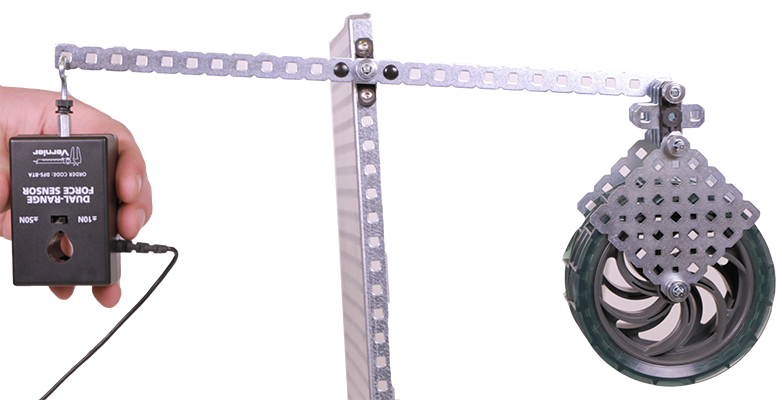 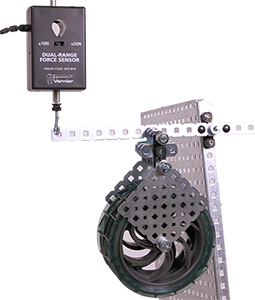 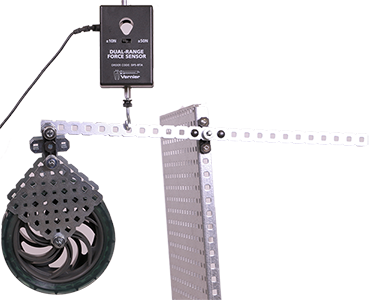 Measure effort
Calculating mechanical advantage with the lever
Loop string over wheel and axle in opposite directions
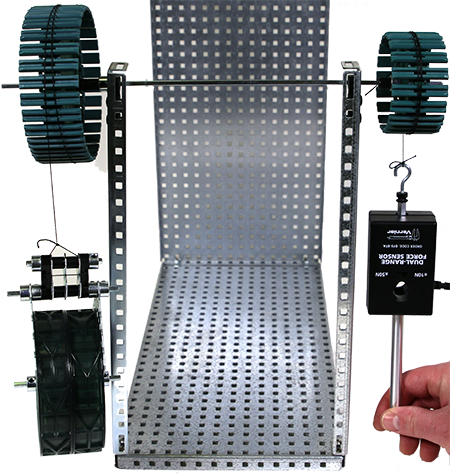 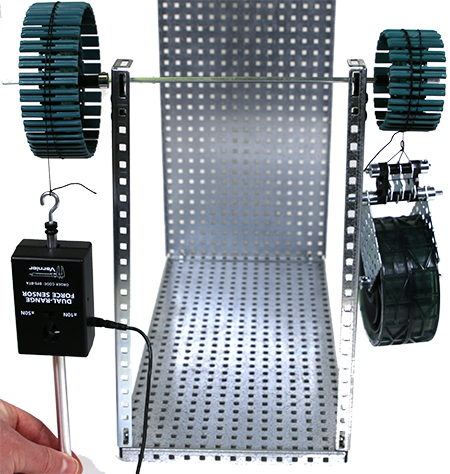 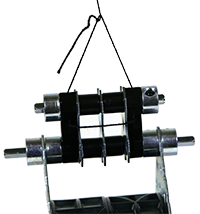 Calculating mechanical advantage of the wheel and axle
Fixed
Moveable
Block and tackle
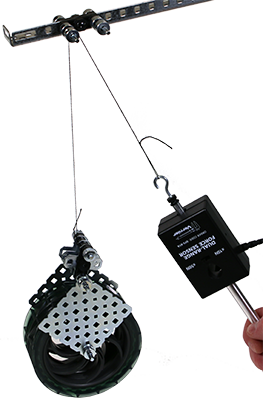 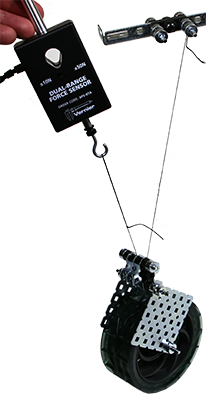 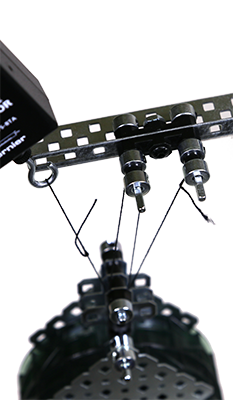 Calculating mechanical advantage of the pulley